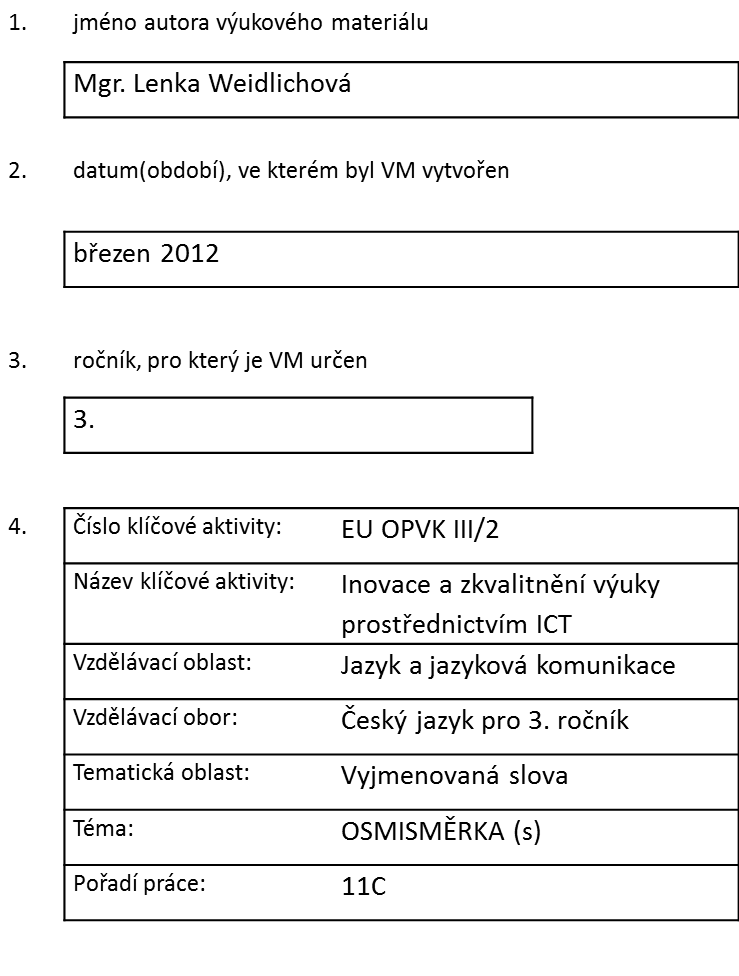 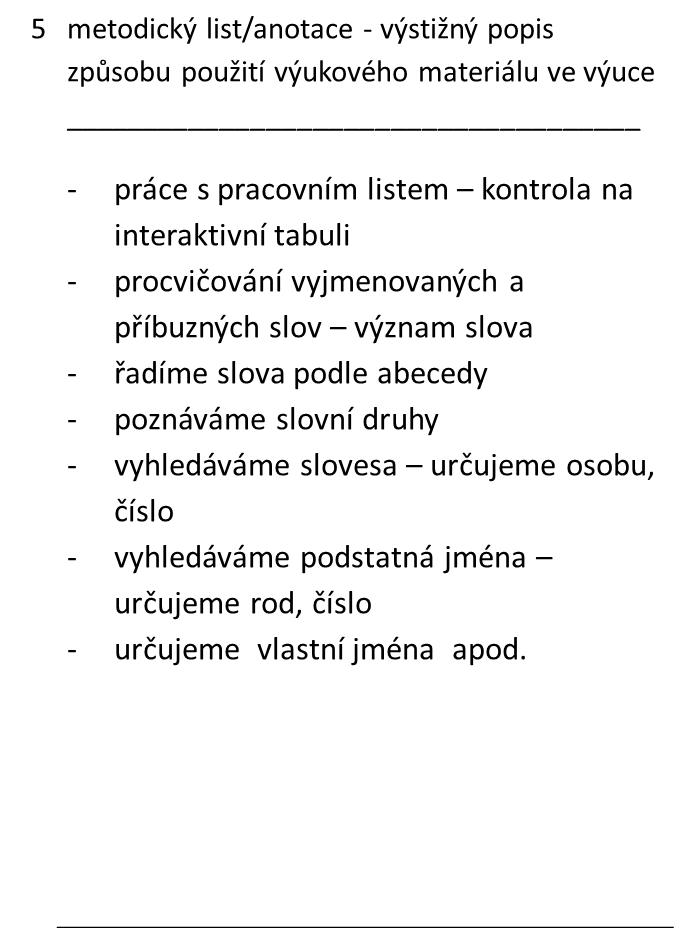 sytý
syn
sýr
sysel
syrový
sychravý
usychat
sýkora
sýček
syčet
sypat
Bosyně
Syneč
synovec
VYJMENOVANÁ SLOVA (S)
tajenka: _ _     _ _ _ _ _ _ _ _     _ _ _ _ _ _ _ ,   _ _      _ _ _     _ _ _ _ _      _ _ _ _ _ _ _ .
sytý
syn
sýr
sysel
syrový
sychravý
usychat
sýkora
sýček
syčet
sypat
Bosyně
Syneč
synovec
tajenka:  Co červenec neupeče, to již srpnu    
                 neuteče.